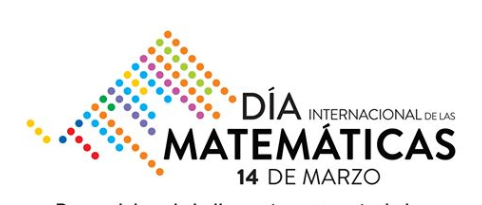 “Ofrecer un punto de enlace que sirva para evaluar continuamente la función esencial que desempeñan las matemáticas en la vida de  los  ciudadanos  del  mundo”
DÍA DE LAS MATEMÁTICAS IPN 
13 de marzo de 2020
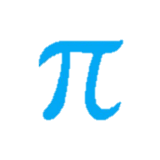 ORGANIZACIÓN: Viernes 13 de Marzo (Primer bloque)
ACTIVIDAD COMPLEMENTARIA(Primer descanso)
Simultanea de Ajedrez (Patio central)
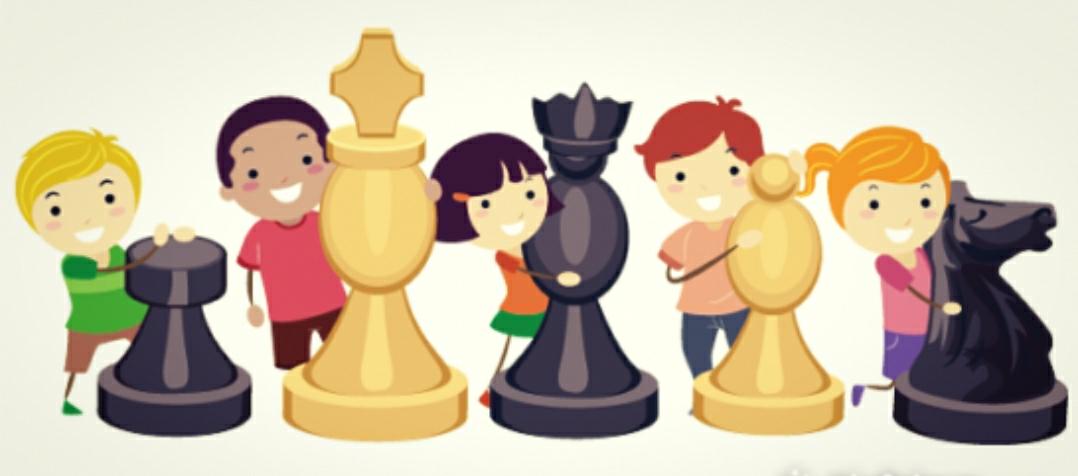 Organización y ambientación: Viernes 13 de Marzo
En cada salón, con el apoyo del maestro que tenga el primer bloque de clase y uno o dos estudiantes pertenecientes al Énfasis de Matemática y Tecnología,  se realizará control de asistencia y la organización correspondiente según el trabajo propuesto por cada docente responsable del área de matemáticas.
ORGANIZACIÓN: Viernes 13 de Marzo (Primer bloque)
GRACIAS
ÁREA DE MATEMÁTICAS 2020